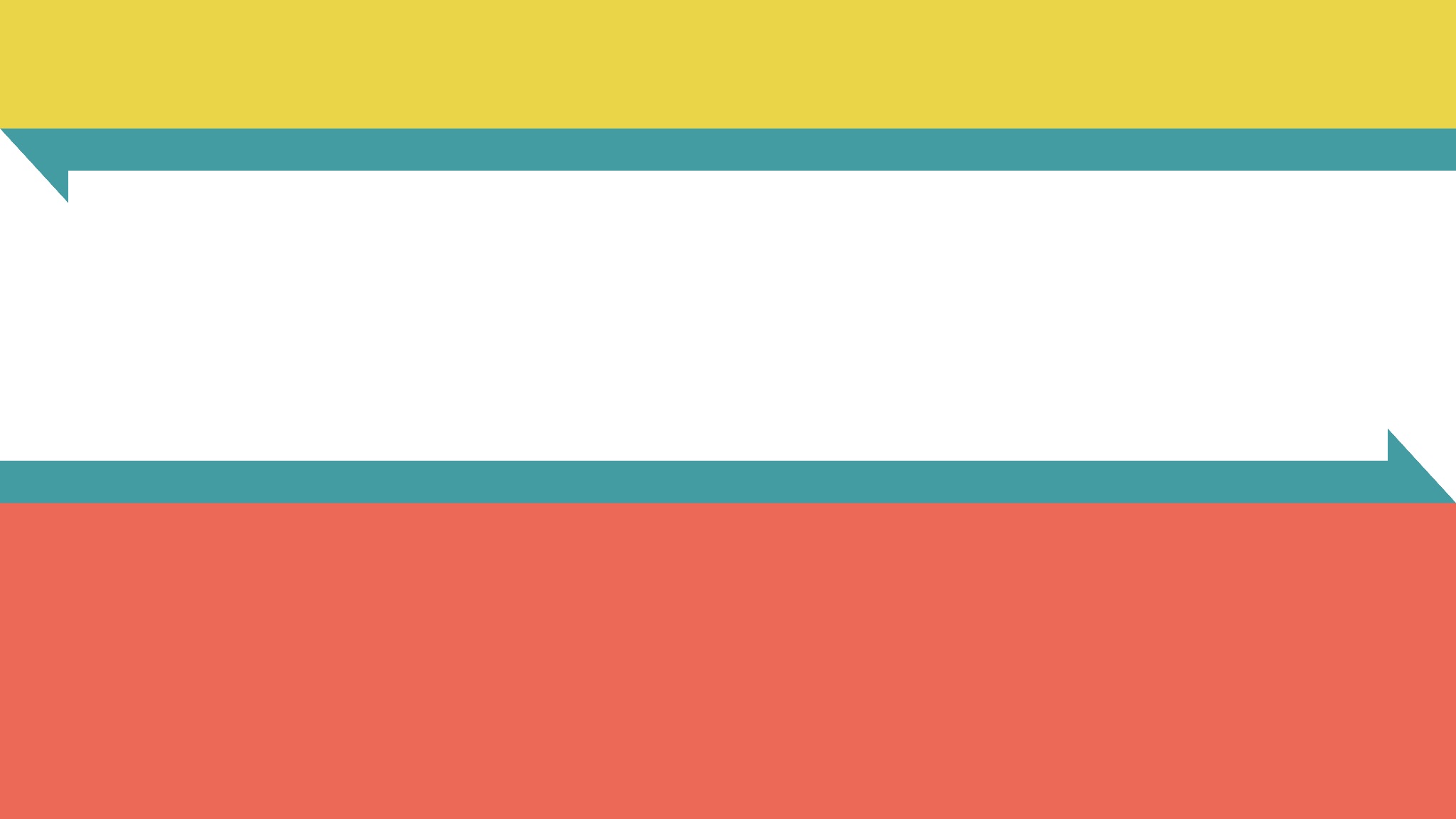 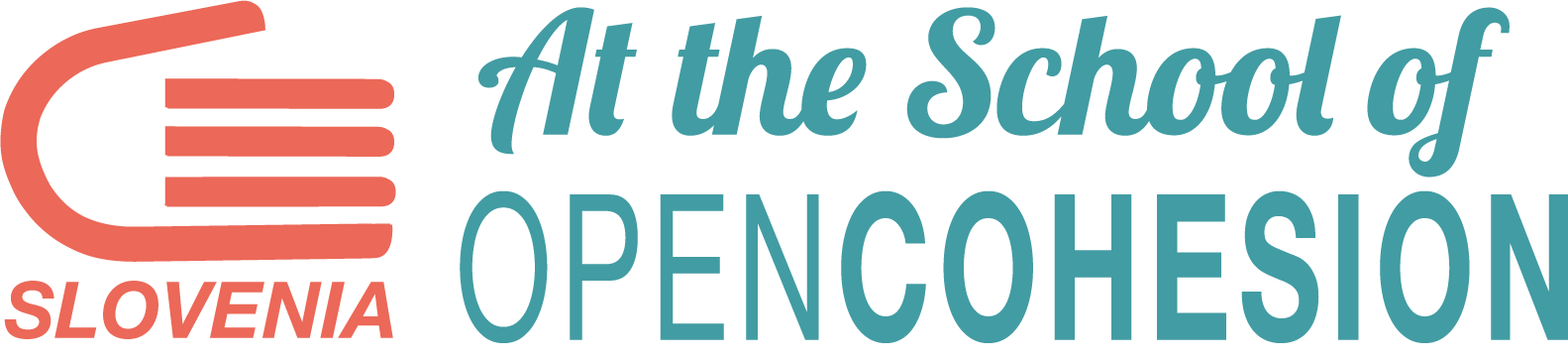 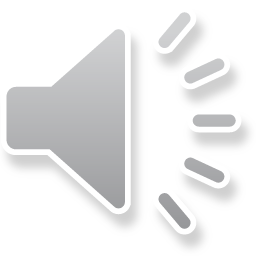 KAJ JE PODATKOVNO NOVINARSTVO
(drugi del)
[Speaker Notes: V tem razdelku nadaljujemo pogovor o podatkovnem novinarstvu.]
Podrobnejše o projektih
Zakaj so se financirali? 
Kateri kazalniki so privedli do njih?
Katera sredstva so bila namenjena zanje in kdo jih je namenil?
Kako so potekali glede na časovni načrt?
Kakšne težave so se pojavile?
Kakšen je bil njihov vpliv na območje? Ali ga je mogoče izmeriti?
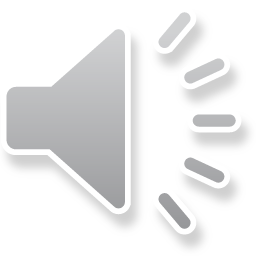 [Speaker Notes: To, s čimer se ukvarjate pri projektu »Šola odprte kohezije«, ko analizirate podatke in spremljate projekt, je tisto, o čemer ste se odločili ustvariti zgodbo. 

V tem primeru novinar razmišlja, zakaj so se ti projekti financirali, kakšni so bili razlogi za projekt, kateri kazalniki so pripeljali do začetka projekta, koliko sredstev je bilo dodeljenih, kdo jih je dodelil, kako so se sredstva porabila glede na načrt, ali obstajajo kakšne težave in kakšen je vpliv na geografsko območje. Vse to so vprašanja, ki si jih je treba zastaviti v preiskavi v okviru podatkovnega novinarstva.]
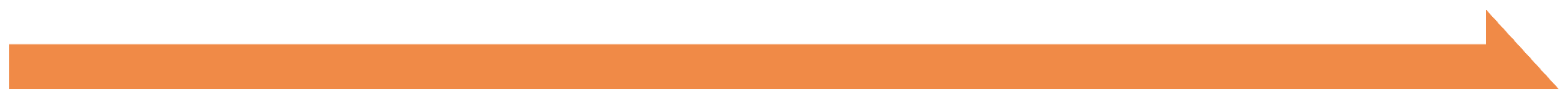 KONTROLNI SEZNAM PODATKOVNEGA NOVINARSTVA
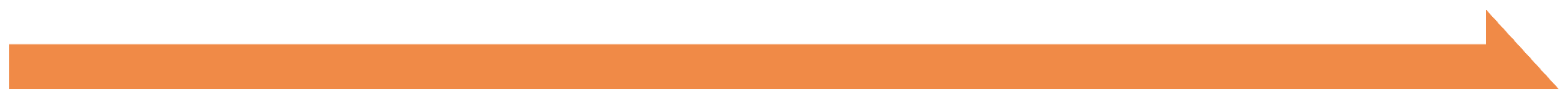 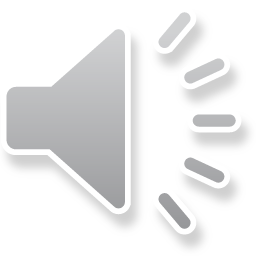 [Speaker Notes: Pogljemo, korak za korakom, kako se pripravi podatkovnonovinarski članek.]
Lov na podatke
Kateri podatki so lahko najboljkoristni za vašo raziskavo?
Ali obstajajo javne ustanove,ki vsakomur omogočajo dostop do podatkov po spletu (OpenData)?
Ali obstajajo uradni arhivi o tem vprašanju?
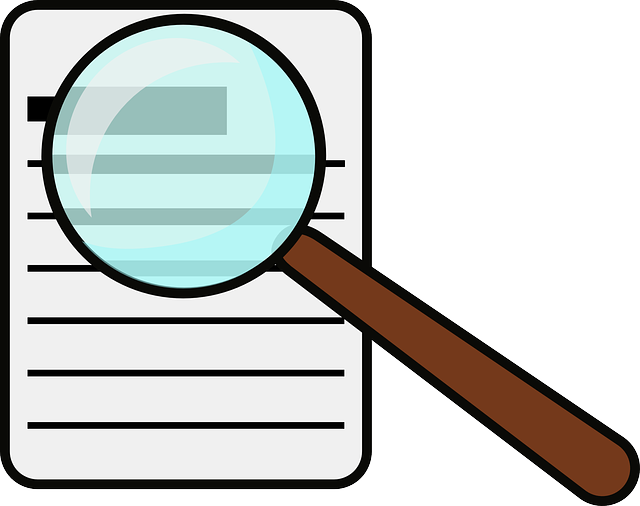 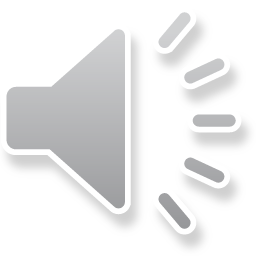 [Speaker Notes: Prvič, odpravite se na lov za podatki.  Vprašati se morate, kateri podatki so najbolj uporabni, ali obstajajo javni organi, ki jih objavljajo na spletu (odprti podatki), ali obstajajo uradni elektronski arhivi, druge vrste virov itd.]
Oblika podatkov
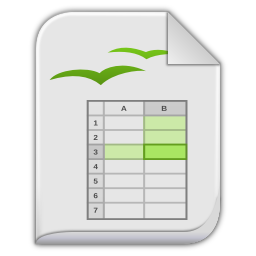 Ali so podatki, ki ste jih našli, strukturirani? Ali jih lahko odprete v preglednici?
Ali bi morali sestaviti tabelo iz podatkov, ki ste jih našli v drugih formatih (PDF, HTML)?
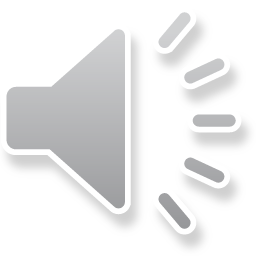 [Speaker Notes: Ko podatke zberete, morate ugotoviti, kako so strukturirani. Jih je mogoče brati v preglednici? Ali so že v obliki tabele? Ali jih je treba izluščiti, ker so morda v drugi obliki, na primer v besedilu, pdf ali html?]
Čiščenje podatkov
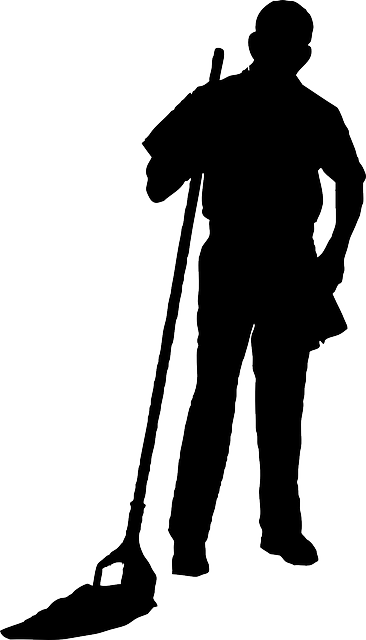 Ali so podatki, ki ste jih našli, dobro oblikovani? 
Preverite podatke: ali so homogeni ali so različno zapisani?
Ali so podatki skladno razdeljeni v stolpce ali so neurejeni?
Ali je katera celica prazna? Zakaj?
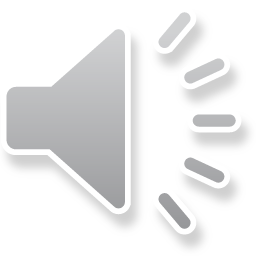 [Speaker Notes: Nato preidemo na čiščenje in prečiščevanje podatkov, saj podatki, ki jih najdemo, zelo pogosto niso dobro oblikovani in jih je treba preveriti. Na primer, ali so datumi enotni (tj. ali so zapisani samo v numerični ali tudi v alfanumerični obliki), ali so pravilno razporejeni v stolpce – če niso, moramo biti zelo previdni, saj so lahko nekatere celice prazne in moramo vedeti, ali gre za manjkajoče informacije ali preprosto napako pri prenosu podatkov.]
Analiza podatkov
Podatke razvrstite od najvišje do najmanjše vrednosti (enakovredno klasifikaciji).
Podatke filtrirajte, da se osredotočite samo na tiste, ki vas zanimajo (območje, vrsta).
Podatke združite z vrtilno tabelo, da jih kvantitativno izmerite.
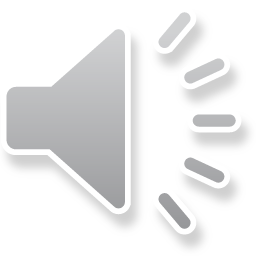 [Speaker Notes: Nato moramo podatke seveda analizirati, jih na primer razvrstiti od največjega do najmanjšega ali obratno, filtrirati, da bi se lahko osredotočili samo na podatke, ki nas zanimajo, in združiti z vrtilno tabelo, da jih lahko hitro kvantitativno izmerimo.]
Obogatitev podatkov
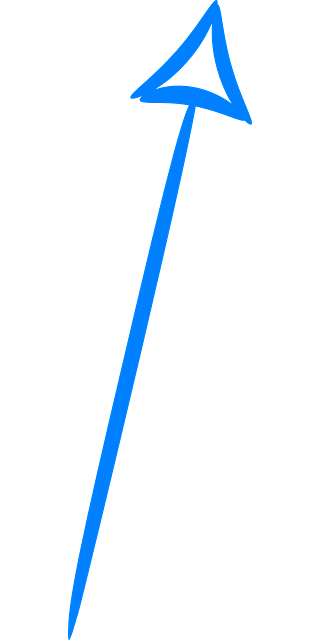 Ali imate naslove? Poiščite geografske koordinate za izdelavo zemljevida.
Želite primerjati več območij? Izdelajte statistični kazalnik, da jih razvrstite in ugotovite vpliv pojava.
Ali vaši podatki vsebujejo seznam občin? Podatke obogatite tako, da dodate stolpec Pokrajina.
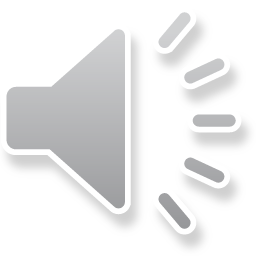 [Speaker Notes: Nato jih je treba izboljšati. Nikoli se ne smemo ustaviti pri tem, kar smo pridobili samo iz enega vira, saj lahko pridobimo druge informacije iz drugih virov ali celo iz istega vira, ki pa vsebuje različne nabore podatkov.]
Vizualna predstavitev
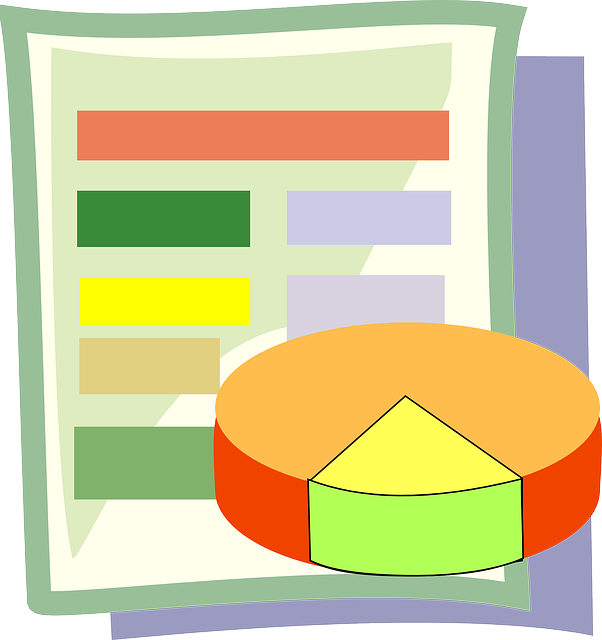 Ali želite podatke razvrstiti? Najprimernejši jepalični grafikon.
Ali je mogoče podatke sešteti? Potem je idealen tortni grafikon. 
Želite prikazati pojav skozi čas? Najboljša izbira je črtni grafikon.
Ali imate geografske podatke? Izdelajte zemljevid.
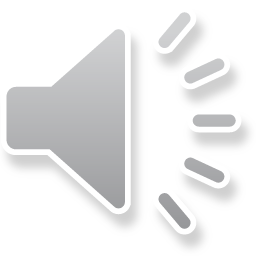 [Speaker Notes: Kot smo že videli, je pri pisanju članka podatkovnega novinarstva ena od najpomembnejših stvari sposobnost, da podatke vizualno predstavimo čim bolj učinkovito in tako, da vzbudimo zanimanje. Zgodbo moramo namreč povedati z vizualizacijo, torej z interaktivnim grafom ali infografiko, v kombinaciji z novinarskim besedilom, ki se navezuje na infografiko in pojasnjuje, kako so bili podatki zbrani.]
Analiziranje
Kakšen je kontekst podatkov? Ali obstajajo posebni dogodki, ki omogočajo boljše razumevanje ali primerjavo podatkov?
Ali obstajajo drugi podatki ali informacije, ki bi obogatili vašo raziskavo?
Ali je mogoče, da so med različnimi podatki povezave?
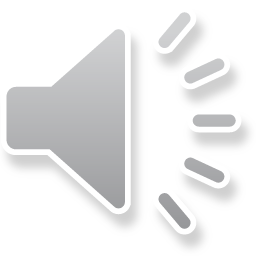 [Speaker Notes: Poleg tega se moramo poglobiti v podatke in se vprašati, kakšen je kontekst, v katerem so bili zbrani, ali obstajajo drugi podatki ali druge informacije, ki jih je mogoče najti za izboljšanje naše raziskave, ali obstaja povezava med različnimi podatki. Nikoli se ne ustavite! Poskušajte znova in znova. Vedno nadaljujte, kajti ko se najdejo zanimive informacije, ki zbudijo pozornost, novinar – ki je radoveden, kot morate biti radovedni tudi vi,  – poskuša raziskati globlje ter ugotoviti, ali obstajajo druge informacije, ki so koristne za zgodbo, ki jo pripoveduje.]
Pripovedovanje
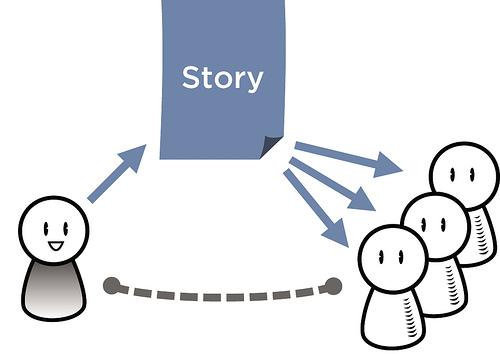 Pomembno je biti natančen, navesti vire in razložiti raziskovalno metodo. 
Pripoved začinite z nekoliko ustvarjalnosti, da bo zanimiva.
Vedeti morate, komu pripovedujete zgodbo in kateri je najprimernejši način izražanja, tudi glede na uporabljeni medij.
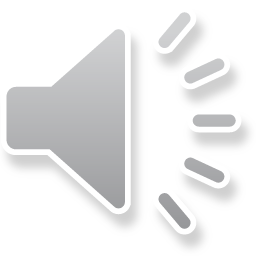 [Speaker Notes: Na koncu preiskave je pomembno, da z orodji za pripovedovanje zgodb zgradimo kar se da učinkovito pripoved, pri čemer vemo, kako dobro povedati zgodbo s podatki, navedemo vire in ponazorimo metodo zbiranja in analize podatkov ter pripovedi morda dodamo nekoliko ustvarjalnosti, da bo bolj pritegnila bralce. Seveda moramo vedeti, komu pišemo, kdo so naši bralci, naše ciljno občinstvo, in se ustrezno izražati.]
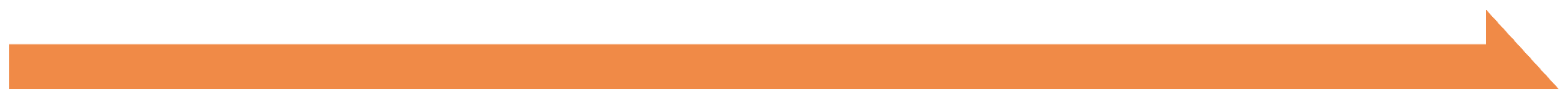 HITRI VODNIK: POTREBNI KORAKI 
ZA RAZVOJ PROJEKTA
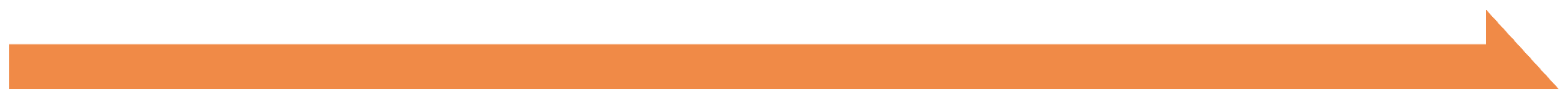 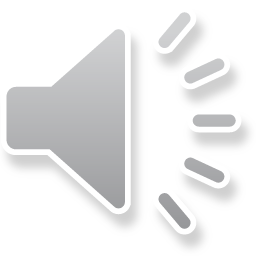 [Speaker Notes: V nadaljevanju je kratek vodnik po korakih za razvoj projekta podatkovnega novinarstva.]
Kateri pojav se analizira? Kateri projekt?
Podatke vizualno predstavimo, da jih bolje razumemo, kar pomaga pri analizi.
1
4
Zberite podatke: kateri bodo koristni? Kje jih lahko najdemo?
Preverite nove podatke in informacije: ali jih je koristno združiti z drugimi podatki?
2
5
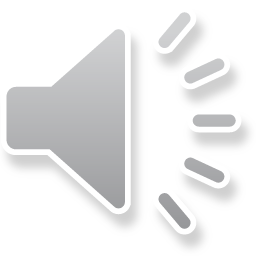 Ali so zbrani podatki strukturirani? Ali bi jih bilo treba še enkrat očistiti? Kaj nam povedo?
Kateri odgovori se skrivajo v podatkih? Naša zgodba se začne tukaj: povejmo jo!
3
6
[Speaker Notes: Prvi korak: kateri pojav je treba analizirati, kaj je projekt? 
Drugi korak: zbiranje podatkov, kateri podatki so lahko koristni, kje jih lahko najdemo? 
Tretji korak: ali so zbrani podatki strukturirani? Ali jih je treba očistiti? Kaj nam povedo? 
Četrti korak: podatke moramo vizualizirati, da jih bolje razumemo (lahko jih uporabimo tudi v fazi analize). 
Peti korak: še enkrat preverimo, ali moramo podatke in informacije združiti z drugimi podatki. 
Šesti korak: kakšen je rezultat podatkov, kaj prispevajo v zvezi z osnovno zgodbo?]
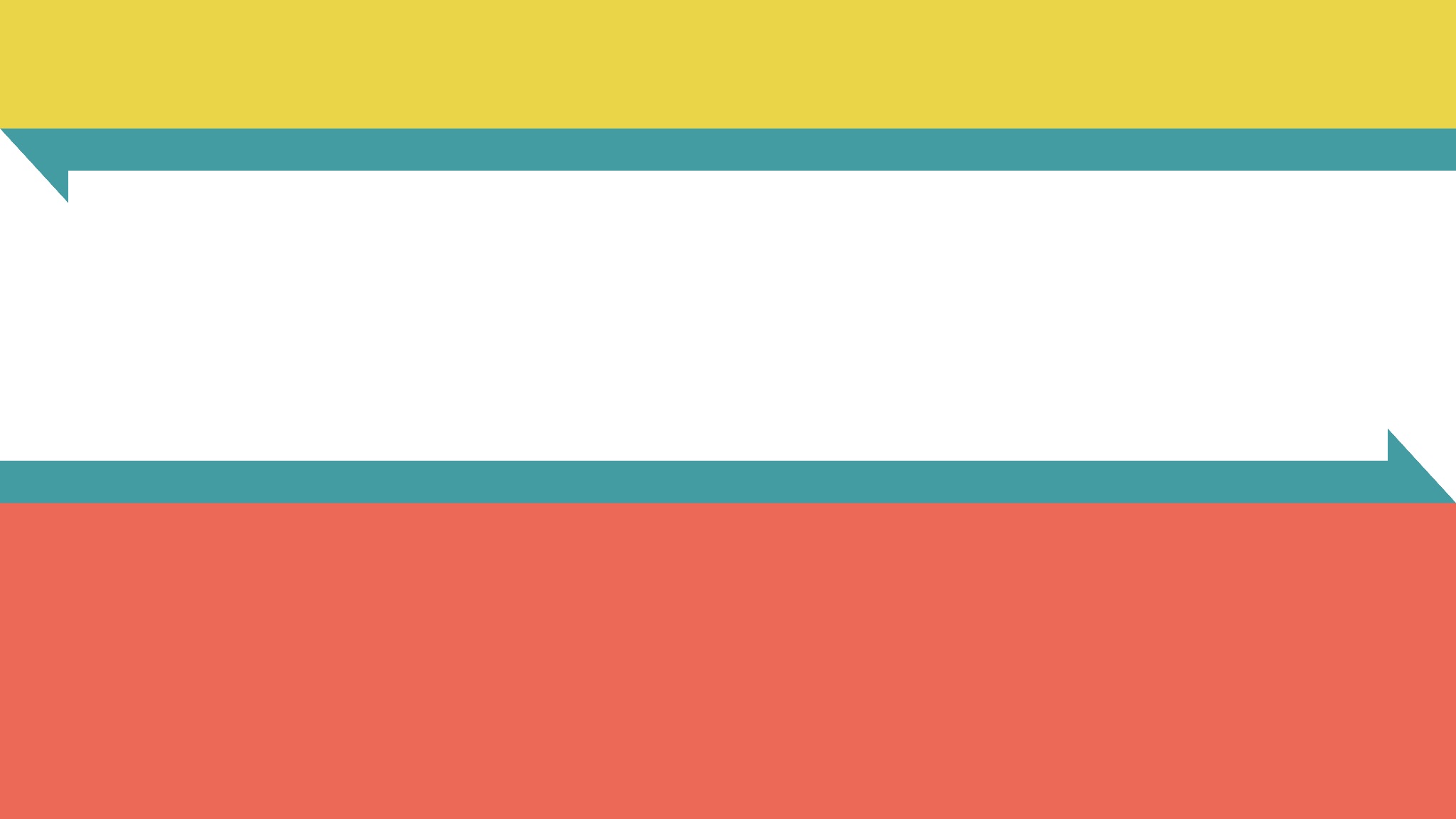 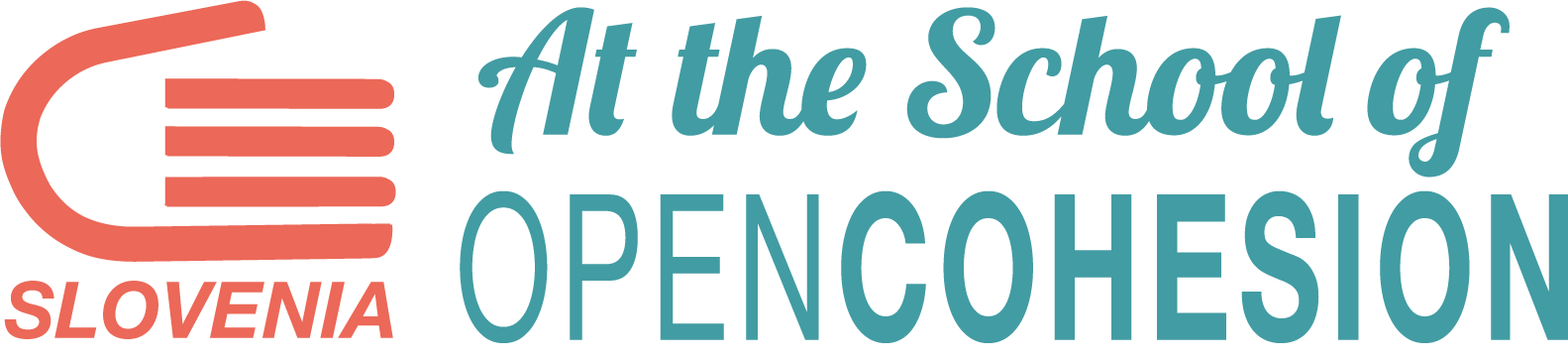 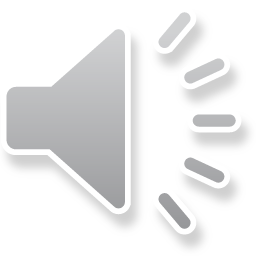 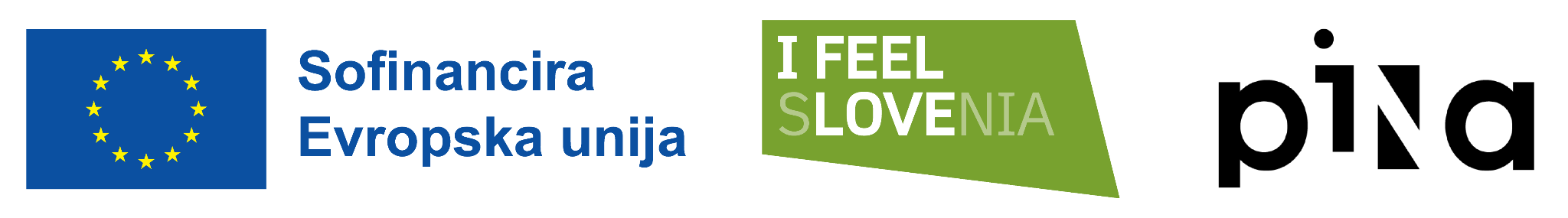 [Speaker Notes: Naj podatki, ki ste jih zbrali pripovedujejo zgodbo. Veliko uspeha.]